IBM Services
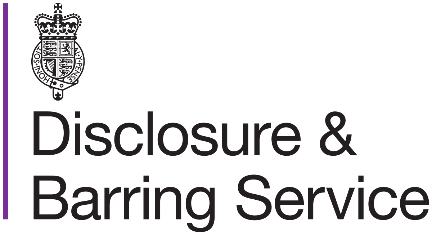 Government
This project won the Pride of DBS Award in 2017 and the Institute of Customer Service Award for Best Use of Customer Insight in 2020.
How can governments rapidly develop customer-centric digital services?
To create the new “Basic DBS Check”, a criminal record checking service, DBS needed to do more than just develop software—it needed to transform its entire approach to project delivery.DBS worked with IBM to restructure its delivery methodology and adopt agile principles to deliver and continuously enhance its online Basic Check service.Since launching the new service, DBS has achieved a customer satisfaction rating of 93 percent and reduced its operational and hosting costs by 40 percent.
With IBM’s help we’ve gone from nothing to a complete delivery capability that enabled us to launch a new digital service in less than 12 months.
Barry Topham, Director for Technology and Innovation, DBS
Solution Components:
IBM® Services™
IBM QRadar® on Cloud
Read the full story
[Speaker Notes: Client Name
Disclosure & Barring Service

Company Background
The Disclosure & Barring Service (DBS) helps employers in England, Wales, the Channel Islands and the Isle of Man make safer recruiting decisions by checking and certifying whether individuals are considered suitable to work with vulnerable groups, including children. DBS is an executive non-departmental public body, sponsored by the UK’s Home Office.

Business challenge
To deliver the new “Basic DBS Check”, a criminal record checking service, in a matter of months, DBS needed to do more than just develop software—it needed to transform its entire approach to project delivery.

The benefit
93% customer satisfaction with the Basic Check service, a rise of 25 percentage points.
3x increase in customers applying online due to the speed and ease-of-use of the service.
40% reduction in operational and hosting costs, providing greater value for public money.

Pull Quote
“This is much more than just a successful technology project for DBS. With IBM’s help we’ve gone from nothing to a complete delivery capability that enabled us to launch a new digital service in less than 12 months.”
—Barry Topham, Director for Technology and Innovation, DBS

Solution components
IBM® Services™
IBM QRadar® on Cloud

Case study Link
http://www.ibm.com/case-studies/dbs-cloud-application-innovation-services]